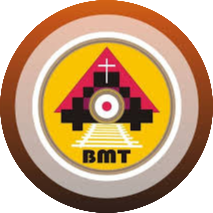 THỨ BẢY TUẦN XIII THƯỜNG NIÊN C
Ca nhập lễ
Hết thảy chư dân, hãy vỗ tay, hãy reo mừng Thiên Chúa với tiếng reo vui.
Bài Đọc 1: St 27, 1-5. 15-2962-67
“Giacóp chiếm vị và trộm lấy chúc lành của anh”.
Trích sách Sáng Thế.
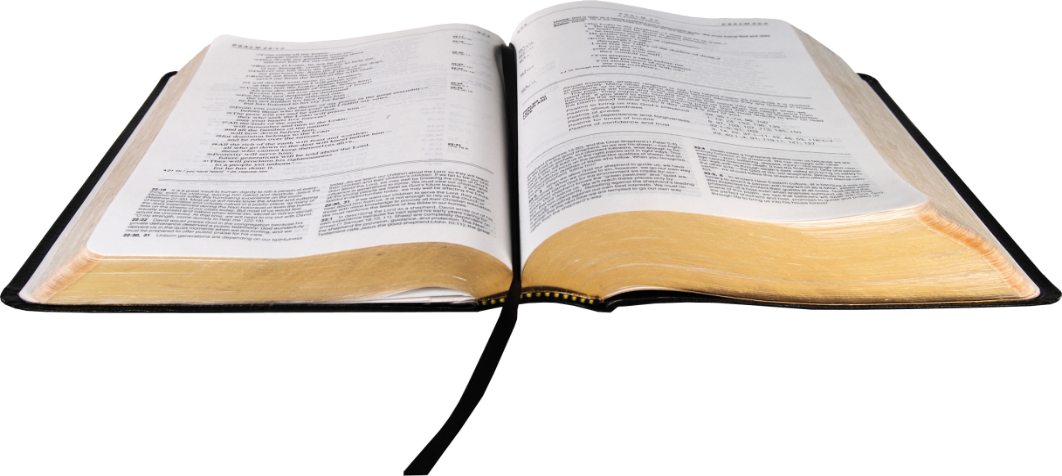 Đáp Ca:
Tv 134, 1-2. 3-4. 5-6
Ðáp:  Các ngươi hãy ngợi khen Chúa, vì Người nhân hậu
Alleluia, alleluia! – Lạy Chúa, xin dạy bảo con về lối bước của Chúa và xin hướng dẫn con trong chân lý của Ngài. –Alleluia.
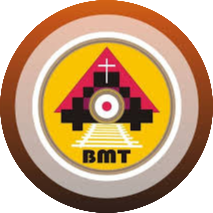 Phúc Âm: Mt 9, 14-17
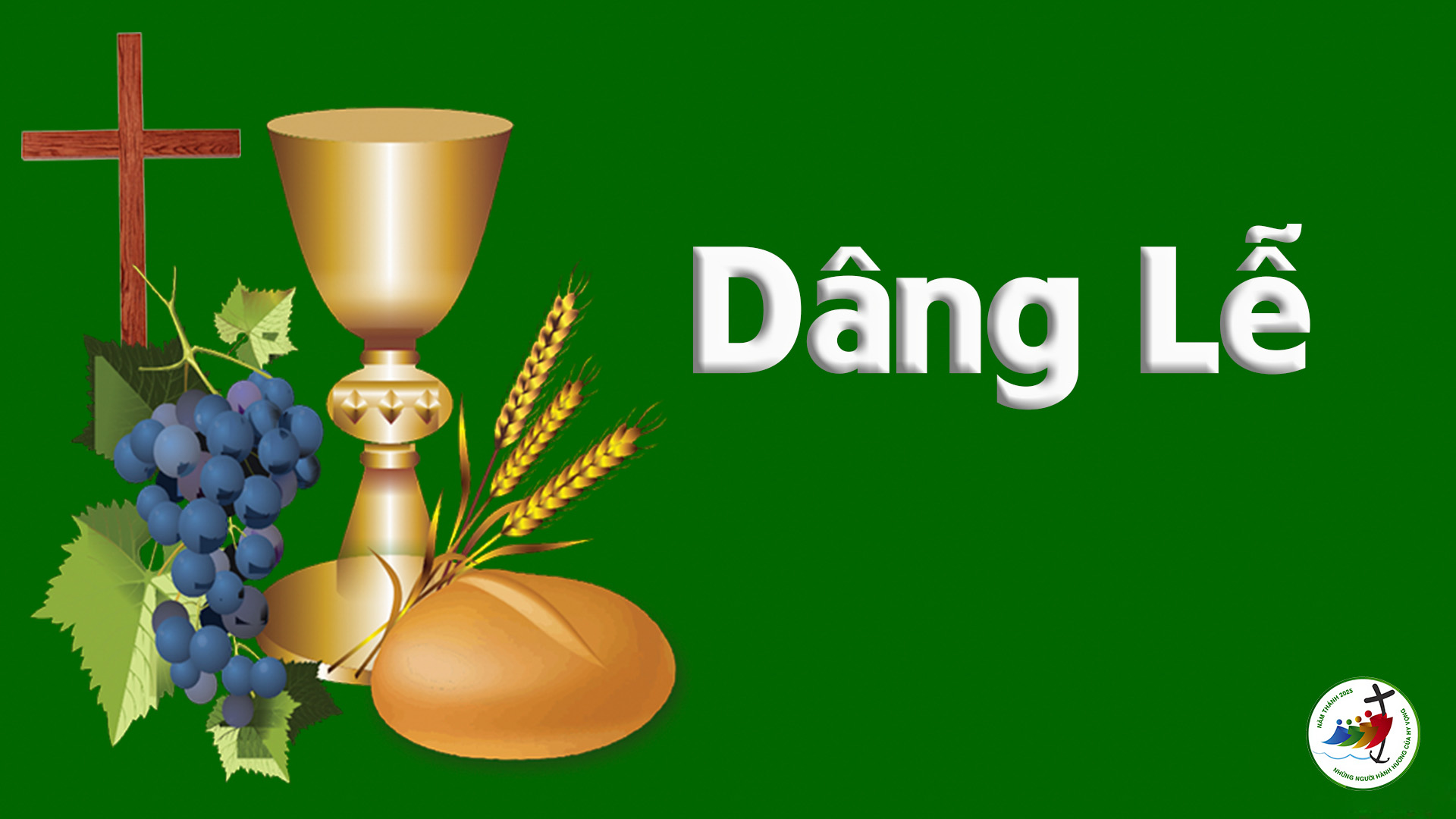 Ca hiệp lễ
Linh hồn tôi ơi, hãy chúc tụng Chúa, và toàn thể con người tôi hãy chúc tụng thánh danh Người.
Ca Kết Lễ
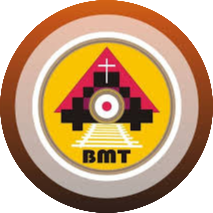 THỨ BẢY TUẦN XIII THƯỜNG NIÊN C